FINANCOVÁNÍ ZDRAVOTNICTVÍ
Finance
Kolik?
Kdy?
Kam?
Komu?
Za co?
Jak (formy čerpání)?
-------------------------------
Co to přineslo?
Jak lépe?
Subjekty zdravotnického systému v ČR
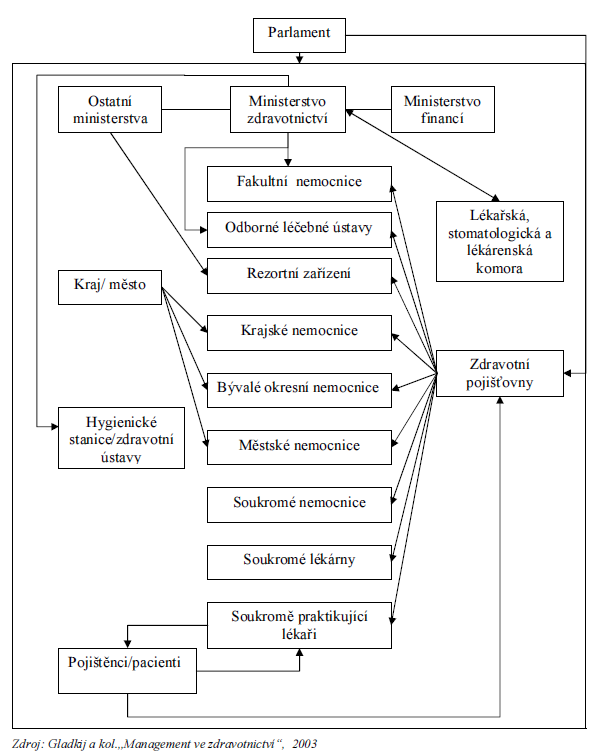 Hlavní zdroje financování zdravotnictví
Veřejné zdravotní pojištění  
občané
stát
zaměstnavatelé

Státní a místní rozpočty 
státní  (státní rozpočet)
krajské a obecní (krajský, obecní rozpočet)

Soukromé platby 
přímé platby za péči, léky, pomůcky …
regulační poplatky
soukromé zdravotní pojištění
další soukromé platby (dary, sbírky)
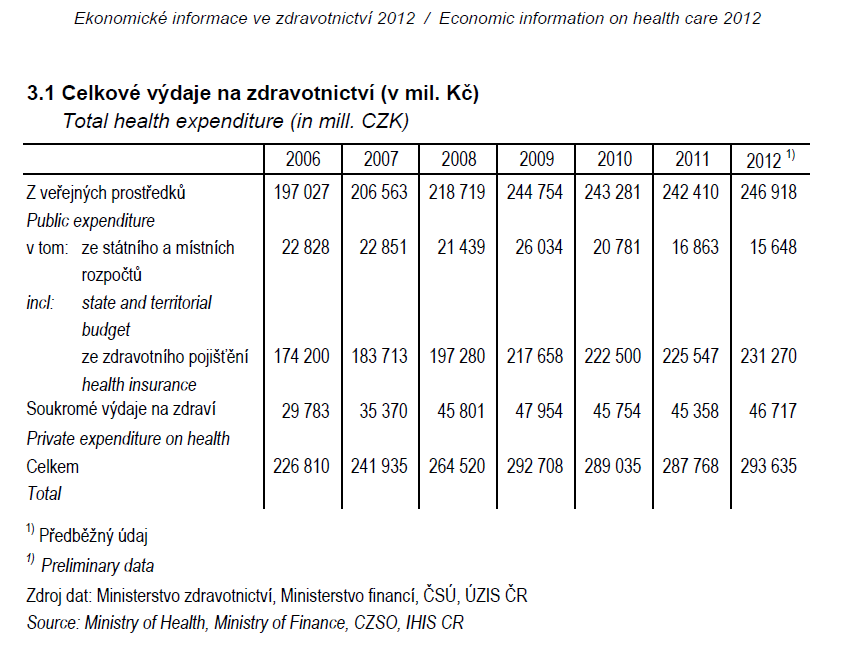 Hlavní zdroje financování zdravotnictví
Veřejné zdravotní pojištění (78,8%) 
občané
stát
zaměstnavatelé

Státní a místní rozpočty (5,3%)
státní  (státní rozpočet)
krajské a obecní (krajský, obecní rozpočet)

Soukromé platby (15,9%)
přímé platby za péči, léky, pomůcky …
regulační poplatky
soukromé zdravotní pojištění
další soukromé platby (dary, sbírky)
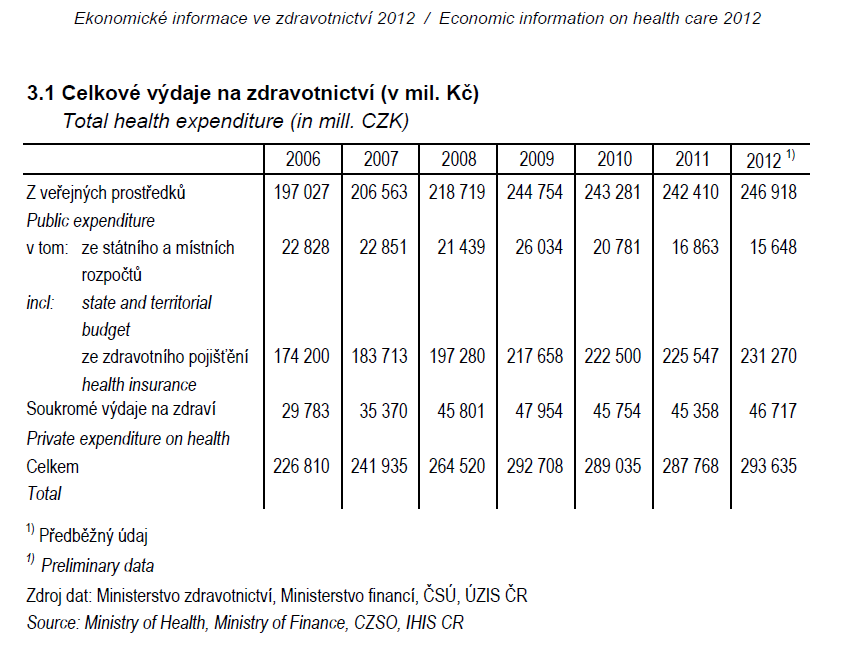 VEŘEJNOPRÁVNÍ POJIŠTĚNÍ
Veřejné zdravotní pojištění
Povinné (dáno zákonem) pro každého

Garance zdravotní péče pomocí povinně předplacených služeb

Odstranění finančních bariér v dostupnosti ZP

Souvisí s pojetím úlohy státu v péči o zdraví

Základním principem je solidarita
Veřejné zdravotní pojištění – jde o solidaritu:
bohatých s chudými 
zdravých s nemocnými 
mladých se staršími 
jedinců s rodinami 
ekonomicky aktivních s ekonomicky neaktivními
mužů se ženami
zodpovědných s nezodpovědnými …
Veřejné zdravotní pojištění
Bismarckovský model financování

Vychází z křesťanských hodnot

Výraz sociálního cítění a humánních hodnot

Zdravotní péče jako jedno ze základních lidských práv, jehož garantem je stát
Veřejné zdravotní pojištění jako výraz sociální solidarity
Odděluje poskytování zdravotní péče od schopnosti za ni platit.

Příspěvky na zdravotní péči stanovuje podle finančních možností (procentuální částka  z příjmu, nikoli pevná částka).

Přerozděluje shromážděné finance ve prospěch sociálně slabých a nemocných.
Veřejné zdravotní pojištění
Zavedeno v roce 1992
 
Na počátku 90. velký počet zdravotních pojišťoven

V současnosti je v ČR 7 zdravotních pojišťoven
Plátci veřejného zdravotního pojištění
Zaměstnavatelé a zaměstnanci

Osoby samostatně výdělečně činné

Stát
Z povinného zdravotního pojištění se hradí:
Nezbytné lékařské úkony
Zdravotnický materiál
Některé léky
Zaměstnanci a zaměstnavatelé
Zaměstnanec platí 4,5% z hrubé mzdy.

Zaměstnavatel platí 9% z hrubé mzdy – lze to brát jako část nevyplacené mzdy.
OSVČ
13,5% z vyměřovacího základu
Vyměřovacím základem je (od r. 2006) 50% příjmu ze SVČ po odpočtu výdajů nutných na jeho dosažení, zajištění a udržení.
Minimální měsíční záloha na zdravotní pojištění je 1 752Kč, max. 20 361Kč za rok.
Osoba bez zdanitelných příjmů (OBZP)
Osoba, která má na území ČR trvalý pobyt, 
není však zaměstnancem, 
nemá příjmy ze samostatné výdělečné činnosti, 
ani nepatří do kategorie, za kterou platí pojistné stát, 
     a uvedené skutečnosti trvají celý kalendářní   
     měsíc.
Např. žena v domácnosti, student školy, která neposkytuje soustavnou přípravu na budoucí povolání, člen náboženského řádu bez příjmu, nezaměstnaný neevidovaný na ÚP, absolvent SŠ, který ihned po prázdninách nenastoupí do zaměstnání + neeviduje se na ÚP + nezačne podnikat.

OBZP platí 13,5% z minimální mzdy v měsíci, za které se platí pojistné. 
Aktuálně je minimální mzda 8500 Kč (50,60 Kč na hodinu), výše měsíční platby tedy činí 1148 Kč.
Osoby, za které je plátcem stát
Nezaopatřené děti
Poživatelé důchodů
Osoby na mateřské a rodičovské dovolené 
Uchazeči o zaměstnání
Osoby pobírající dávky sociální péče z důvodu sociální potřebnosti
Osoby převážně nebo úplně bezmocné
Osoby pečující o blízkou osobu
Osoby ve vazbě nebo ve výkonu trestu
Stát za vyjmenované osoby platí zálohu na zdravotní pojištění ve výši 845 Kč měsíčně (a od 1. 7. 2014).
Stát platí zdravotní pojištění za cca 6 000 000 obyvatel ČR (5mld Kč).
Zdravotní pojišťovny v ČR
veřejnoprávní neziskové organizace
mají za úkol 
vybírat zdravotní pojištění v zákonem stanovené výši 
a zajišťovat za vybrané prostředky úhrady zdravotní péče tak, aby vybrané pojistné bylo vynakládáno účelně a fektivně.
uzavření/neuzavření smlouvy se zdravotnickým zařízením
výše a forma úhrad (kapitace, výkon, paušál, DRG )
financování zdravotní péče  se stanovuje v „úhardové vyhlášce“ na základě výsledku tzv. dohodovacího řízení 
mezi zdravotními pojišťovnami
Českou lékařskou komorou
příp. vládou  (MZ)
Výběr zdravotní pojišťovny
Volba zdravotní pojišťovny
výběr ze 7 zdravotních pojišťoven 
novorozenec se stává automaticky pojištěncem té zdravotní pojišťovny, u níž je pojištěna jeho matka

Změna zdravotní pojišťovny
ze zákona lze 1x za 12 měsíců, a to vždy k 1. lednu následujícího kalendářního roku (změna se musí avizovat min. 6 měsíců dopředu).

Kritéria
dostupnost smluvní lékařské péče pojišťovny 
praktická využitelnost nabízených výhod z fondu prevence
Zdravotní pojišťovny a počet jejich pojištěnců v roce 2012
Česká průmyslová zdravotní pojišťovna: 	1,17 mil.    (11,2%)
Oborová zdr. pojišťovna zaměstnanců 
     bank, pojišťoven a stavebnictví: 		702 tis.	      (6,7%)	
Revírní bratrská pokladna: 			417 tis.	      (4,0%)
Vojenská zdravotní pojišťovna:		627 tis.      (6,0%)
Všeobecná zdravotní pojišťovna:		6,25 mil.    (59,5%)	          
Zaměstnanecká pojišťovna Škoda:		137 tis.       (1,3%)
Zdr. pojišťovna Ministerstva vnitra:             1,19 mil.    (11,3%)
SOUKROMOPRÁVNÍ POJIŠTĚNÍ
Co lze pojistit?
Typy soukromého zdravotního pojištění:

-    Pojištění denní dávky při pracovní neschopnosti
Pojištění pobytu v nemocnici
Ušlý příjem
Nadstandard
Pojištění stomatologické péče
Pojištění vážných onemocnění a invalidity
Dlohodobá pracovní neschopnost
Výdaje spojené s léčením, výdaje na nadstandardní péči, na jednorázové splacení závazků např. úvěr, leasing nebo na úpravu prostředí (bezbariérový byt).
- Pojištění dlouhodobé péče (potřeba pečovatele)
- Léčebné výlohy při cestách do zahraničí
Charakteristiky soukromého zdravotního pojištění
Nedochází ke spoření, celou vloženou částku pojišťovna používá na pokrytí rizik.

Výše plnění se zpravidla stanovuje v závislosti na počtu dní pracovní neschopnosti, nikoli na základě bodového ohodnocení jako u úrazového pojištění.

Pojišťovna zpravidla plní na žádost o plnění až po uplynutí čekací (karenční) doby.

Nelze se pojistit na smrt, pro případ smrti je nutné využít jiné produkty (např. rizikové, životní nebo kapitálové životní pojištění).
Cizinci odkázáni na komerční zdravotní pojištění
Občané ze „třetích zemí“ se účastní veřejného zdravotního pojištění,  pokud pracují jako zaměstnanci u zaměstnavatele se sídlem v ČR. 
Ostatní cizinci ze zemí mimo EU s dlouhodobým pobytem v ČR si musí zdravotní pojištění obstarat jiným způsobem. 
Týká se to cizinců, kteří v ČR:
působí jako živnostníci či podnikatelé (OSVČ) a nemají trvalý pobyt
jsou rodinnými příslušníky (děti, a to včetně zde narozených dětí, manželé, starší rodiče) všech cizinců ze třetích zemí, tj. i cizinců s trvalým pobytem; dokonce sem spadají i rodinní příslušníci českých občanů, pokud ještě nemají trvalý pobyt (do dvou let po sňatku) a nejsou v ČR ani zaměstnanci
studenti 
ti, co pobývají v ČR neoprávněně
Cizinci odkázáni na komerční zdravotní pojištění
Jedná se odhadem o 150 000 cizinců s legálním pobytem
Minimální pojistné krytí je do 30 000 EUR
Jsou povinni si sjednat komerční zdravotní pojištění, které však není nijak regulováno
uzavření smlouvy o komerčním zdravotním pojištění totiž cizinci nikterak negarantuje, že mu příslušná pojišťovna zdravotní péči skutečně proplatí. Oproti veřejnému zdravotnímu pojištění jsou pro všechny druhy komerčního pojištění charakteristické četné výluky z pojištění a limity pojistného plnění, které účelnost tohoto pojištění velmi zpochybňují.
2 typy balíčků: Základní péče nebo Komplexní péče 
Od r. 2010 je možnost pojištění omezena na pojišťovny se sídlem v ČR
Problémem jsou zejména následující omezení: 
výluky z pojištění vztahující se k druhům onemocnění a k druhům lékařské péče
výluky z pojištění vztahující se k příčinám či jiným okolnostem vzniku pojistné události, tj. onemocnění
maximální limit pojistného plnění (na 1 událost vs. celkový roční limit – malý rozdíl)
podmínka dodržení dalších povinností vyplývajících ze smlouvy 
možnost pojišťoven kdykoliv odstoupit od smlouvy.
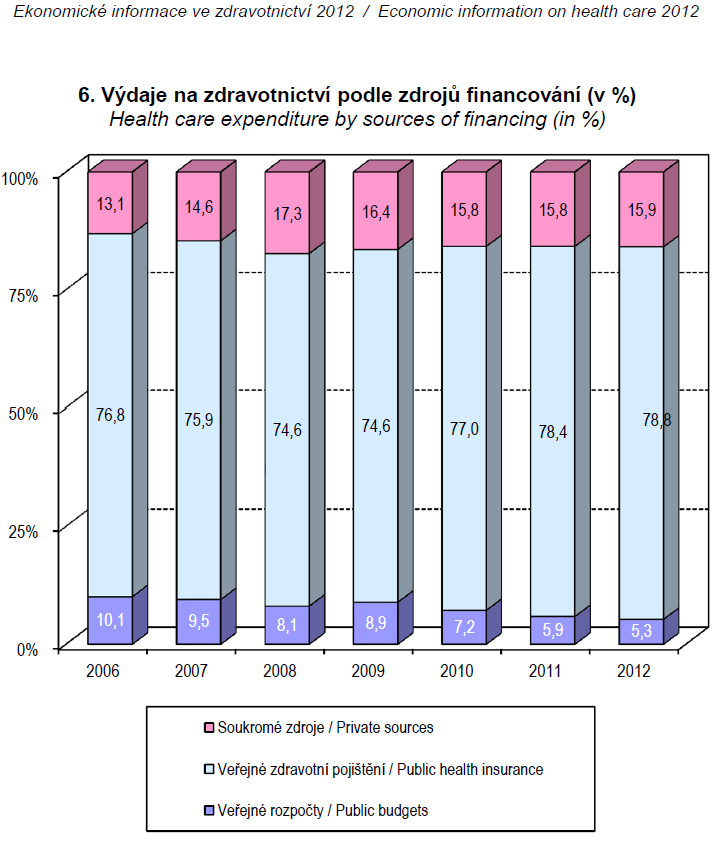 2005: 218,8 mld.
2006: 226,8
2007: 241,9
2008: 264,5
2009: 289,6
2010: 290,4 (7,7% HDP)
2011: 288,6 (7,5% HDP) 
2012: 293,6
46,7 mld.
231,3 mld.
15,6 mld.
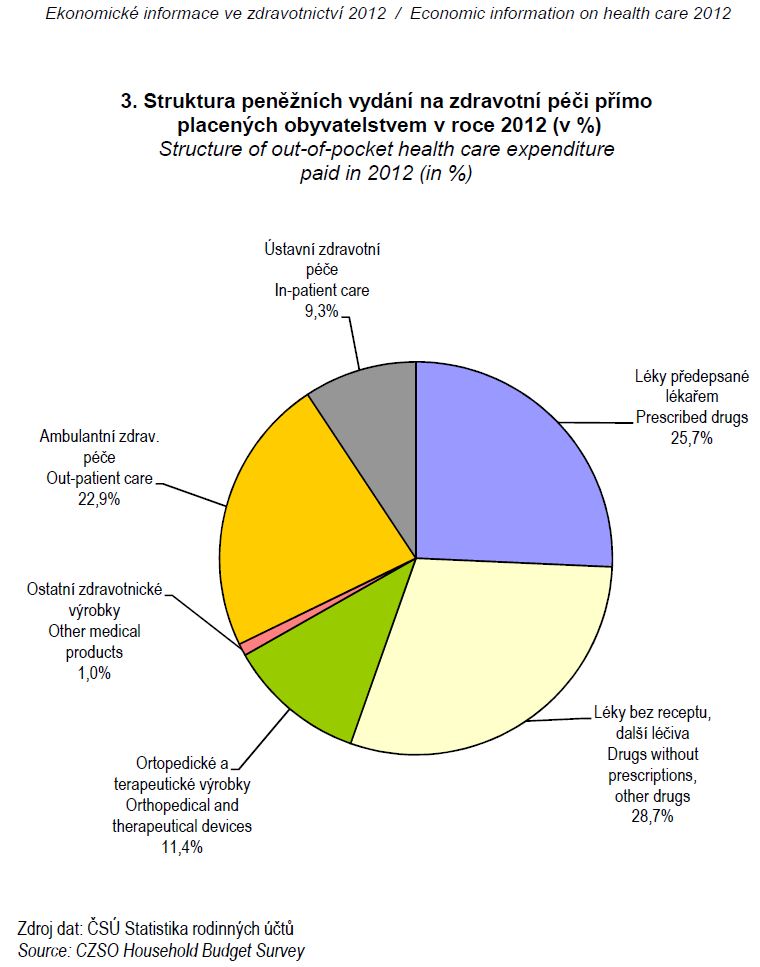 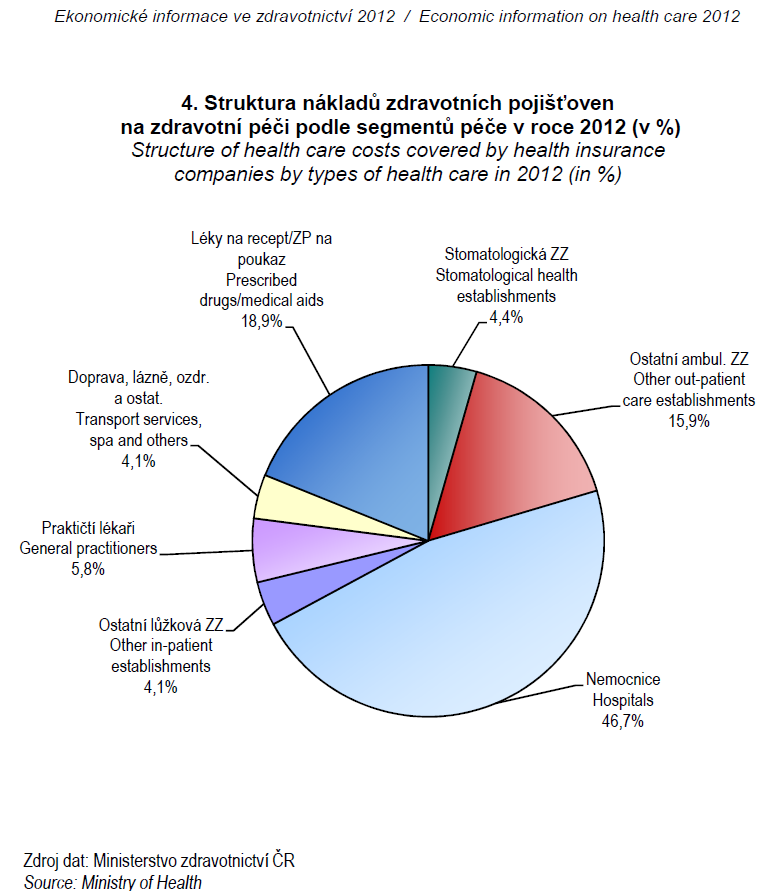 Formy úhrady
neměly by motivovat poskytovatele k nabídce "nadbytečných"zdravotnických výkonů

neměly by motivovat poskytovatele k "nedostatečnému„ poskytování zdravotní péče (systém paušálních plateb)

měly by garantovat úhradu oprávněných (nutných) nákladů poskytnuté zdravotní péče
Formy úhrady
Kapitace
Platba za registrovaného pacienta
Platba za výkon
Bodové hodnoty výkonů v sazebníku „Seznam zdravotních výkonů“
Hodnota bodu je výsledkem dohodovacího řízení mezi ZP a ČLK, stanovuje se pro nadcházející čtvrtletí
Paušál
Stanovený pro daný typ zdr. zařízení na základě veškeré vykázané a uznané péče v předcházejícím roce
DRG
Definování skupin s klinicky a nákladově shodnými případy.
Formy úhrady: Ambulantní zdravotní péče
Praktičtí lékaři
 kapitace + platba za výkon 

Stomatologové
platba za výkon (zvláštní sazebník, výkony v Kč, ne v bodech)
přímé platby (definice nadstandardu)

Ambulantní specialisté 
platba za výkon (hodnota bodu dle specializace) 
maximální úhrada na jednoho ošetřeného pacienta

Laboratoře a RTG
paušální sazba (odhad potřeby financí na základě referenčního období), výjimečně platba za výkon
Formy úhrady Nemocnice
Od roku 2012 postupný přechod na systém DRG
Definování skupin s klinicky a nákladově shodnými případy.
Platba za odléčeného pacienta, nikoli za provedené výkony.
Platby:  cca 80% péče placeno DRG, 20% hrazeno paušálem
Vyhodnocení funkce zdravotnických Služeb
Vyhodnocení
Proces kritického zvážení míry úspěchu v dosažení cíle na základě pevně stanovených kritérií.
Hlavní kritéria
Nejčastějšími hodnotícími kritérii jsou:
Produktivita
Účinnost
Efektivita
Kvalita 
Dostupnost
Produktivita
V ekonomii je definována jako množství výrobků připadajících v průměru na jednoho pracovníka.

Výrobkem ve zdravotnictví jsou odborné činnosti, zdravotnické služby, léčebné, preventivní, laboratorní výkony apod.

Produktivita je tedy výkonnost – např. průměrný počet vyšetřených pacientů, operací, návštěv v rodině na jednoho lékaře a hodinu.
Produktivita
Produktivita nemocnice 
ukazatele využívání lůžkového fondu (obložnost, obrat lůžka, průměrná ošetřovací doba)
počet hospitalizovaných na 1000 obyv. spádové oblasti aj.
Je nezávislá na účinnosti, efektivitě a kvalitě – musí být hodnocena spolu s těmito ukazateli.
Ukazatel „cena – výkon“
Kromě produktivity práce (výkonnosti) je důležitá také cena služeb.

Ukazatel „cena – výkon“ 
Kolik stojí jeden ošetřovací den v nemocnici.
Jaká je cena jednoho vyšetření na počítačovém tomografu apod.

Snižování nákladů je žádanou součástí hodnocení zdravotnických služeb.
Účinnost a efektivita
Účinnost (effectiveness)
Definujeme jako míru dosažené změny ve srovnání s výchozím stavem nebo s předem stanoveným cílem.

Změnou ve zdravotnictví je obvykle zlepšení zdravotního stavu
objektivně (vyléčení, prodloužení života, redukce symptomů, navrácení pracovní schopnosti)
subjektivně (spokojenost s výsledkem ošetření)
Účinnost (effectiveness)
Individuální úroveň – účinnost terapie (postupy, léky)

Populační úroveň – účinnost zdravotnického programu (preventivní programy)

Obtíže s hodnocením účinnosti
zvláště u populačních opatření – mnoho intervenujících faktorů, dlouhá doba od zavedení programu do prvních výsledků


Skutečná účinnost nových léčiv a terapeutických procedur (prověřená dlouhodobými epidemiologickými studiemi) je „neznámá“ intuitivní, manipulovatelná polypragmazie  nízká efektivita léčebné medicíny.
Efektivita (efficiency)
Efektivita je snaha s minimálními prostředky dosáhnout maximálního prospěchu.
Je to vztah mezi vstupními náklady a výstupním cílem.
Ve zdravotnictví jde o to organizovat zdravotní péči tak, abychom dosahovali zlepšení zdravotního stavu a uspokojování zdravotních potřeb s nejmenšími finančními náklady.
Při hodnocení efektivity se nikdy nesmí ztrácet ze zřetele, že nejde primárně o zisk, ale o humánní hodnoty, o zdraví lidí a celé společnosti.
Metody stanovení efektivity
Metoda „cena – výkon“
--------------------------------------
Metoda „cena – zisk“ (cost–benefit)
Metoda „cena – účinnost“ (cost–effectiveness)
Metoda „cena – utilita“ (cost–utility)
Metoda „cena – zisk“
Užívá se, pokud lze výstup zdravotní péče měřit ve stejných jednotkách jako náklady, tj. v korunách 
Zkrátíme-li účinnou léčbou dobu hospitalizace, zisk lze vyjádřit ušetřenými provozními náklady v korunách.
Zkrácení doby pracovní neschopnosti lze přibližně ocenit přínosem vyléčeného člověka pro národní hospodářství v korunách.
Analýza: Cenu a zisk porovnáváme pomocí podílu (kolikrát) nebo rozdílu (o kolik) je cena větší nebo menší než zisk.
Obtíže: Převedení výstupu na peníze. (Jak penězi vyjádřit např. záchranu života?)
Metoda „cena – účinnost“
Výstup zdravotní péče můžeme vyjadřovat obvyklými biomedicínskými ukazateli, úmrtností, nemocností apod.
Analýza: Srovnávání několika léčebných postupů (nebo preventivních programů), u kterých se sleduje cena a účinnost, vyjádřená např. počtem odvrácených úmrtí nebo počtem dnů rekonvalescence.
Obtíže: 
Metoda je vhodná, když máme rozhodnout mezi postupy (programy), jsou-li stejně velké buď ceny, nebo náklady. Avšak jsou-li cena i náklady srovnávaných postupů (programů) rozdílné, nejde o ekonomické, ale sociálně-etické rozhodnutí.
Metoda „cena – utilita“
Výstupem je míra subjektivně pociťovaného zdraví. Používají se standardizované dotazníky. Oblíbenou mírou utility je QALY (Quality Adjusted Life Years).
 Analýza: Srovnávání efektivity různých operačních výkonů. 

Po operaci jsou pacienti dlouhodobě sledováni – počítají se dny, po které se cítí bez potíží. Součet dnů se dělí 365, čímž dostaneme upravené roky QALY.  Známe-li cenu operačního výkonu, lze stanovit cenu za jeden rok QALY  a následně určit, která intervence poskytne jeden rok QALY za nejnižší cenu.
Alokační efektivita
Z ekonomického hlediska je považováno za racionální vkládání prostředků do takových oblastí, které přinášejí největší zisk.

Ve zdravotnictví je tendence pokládat za výsledek zdravotní péče zdravotnické služby – jejich kvantitu a kvalitu. Jsou to však jen meziprodukty – skutečným výsledkem je zdraví jedince či populace.

Nejlepší účinnost a nejvyšší efektivita dílčích zdravotnických služeb mohou, ale nemusí zaručovat nejlepší účinnost, ani nejvyšší efektivitu zdravotnického systému jako celku.
Hodnotící vztahy v systému zdravotní péče
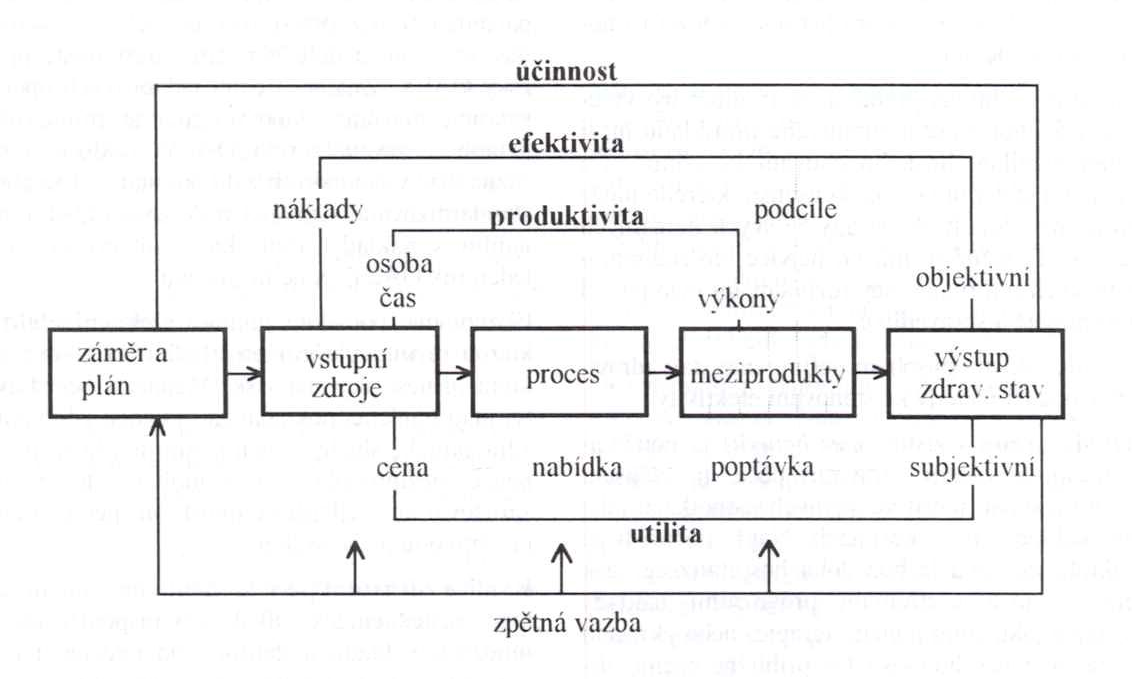 Kvalita zdravotní péče
Kvalita
Intuitivně chápaný pojem
Subjektivita
Z toho plyne i nespočetné množství výkladů a definic:
Dělat správné věci správným způsobem.
… způsob provedení výkonu podle platných odborně technických norem.
Souhrn všech možných hodnotících kritérií, jako jsou: odbornost, účinnost, efektivita, utilita, potřebnost, neškodnost, spravedlnost, lidská důstojnost.
Kvalita zdravotní péče
Hodnocení kvality péče znamená měření a posuzování 
medicínských
technických
ekonomických
interpersonálních
psychologických 
a jiných aspektů zdravotnických služeb.
Kvalita zdravotní péče
Posuzování podléhají všechny 3 články systému:
struktura
zařízení a jejich vybavení, odborná způsobilost pracovníků, organizace práce aj.
proces
styk pacienta s lékařem, aktivity všeho druhu, řízení aj.
výsledky
objektivně měřitelné výstupy, spokojenost pacientů apod.
Kvalita zdravotní péče z hlediska pacienta
navrácení zdraví, 
fyziologické, pracovní a jiné sociální funkce,
spokojenost se službami a zacházením
Kvalita zdravotní péče z hlediska lékaře
dobré provedení odborně technické stránky ošetření
Kvalita zdravotní péče z hlediska řídícího subjektu
ekonomická stránky provozu a bezkonfliktnost vztahů
Dostupnost zdravotní péče
Dostupnost
Je jedním z důležitých cílů všech zdravotních systémů.

Důležité je najít „správnou“ míru dostupnosti (včasná pomoc x plýtvání).
Základní dimenze dostupnosti
Geografická
Ekonomická
Organizační
Odborně medicínská
Časová
Psychosociální
Sociokulturní
Geografická dostupnost
rozmístění zdravotnických služeb různých specializací
jde o zajištění akceptovatelné vzdálenosti od zdroje péče
rozmístění obyvatelstva v jednotlivých oblastech
dopravní trasy
Ekonomická dostupnost
Je dána úhradou nákladů, typem pojištění a mírou spoluúčasti.
Ve všech vyspělých zemích existuje zdravotní pojištění.
Hodnotí se jaká část obyvatelstva je pojištěna a jaká péče se z pojištění hradí.
Odborně medicínská dostupnost
Dostupnost různých typů zdravotnických služeb (specializace)

Vysoce specializované zdravotnické služby jsou obvykle velmi nákladné a jsou koncentrovány do velkých měst
Časová dostupnost
zdravotní péče by měla být VČASNÁ, tedy ne nutně co nejrychlejší
je ovlivněna vzdáleností mezi místem bydliště a zdravotnickým zařízením, cestovní vzdáleností, cestovním časem – jde o celkovou dobu až k poskytnutí péče
čekací listy (na operaci)
záchranná a pohotovostní služba
Psychosociální dostupnost
Motivace k vyhledání zdravotnické služby
důvěra (v medicínu, ke zdravotnickým pracovníkům a zdravotnickým zařízením)
zájem o zdraví
vnímání hrozby nemoci
ochota spolupracovat
Organizační dostupnost
Překážky administrativního rázu – potřeba doporučení od praktického lékaře k návštěvě specialisty.
Vytvoření spádových oblastí.
Sociokulturní dostupnost
Sociokulturní faktory, které mohou ovlivňovat orientaci občanů ve zdravotním systému a tím i poptávku po adekvátní péči.

Patří sem vzdělání, etnická příslušnost, odlišné náboženské normy ve vztahu k tělu, jazykové problémy apod.